Конференција за медиуми: 
Анкета  за деловната клима во земјата 2023
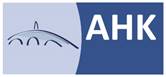 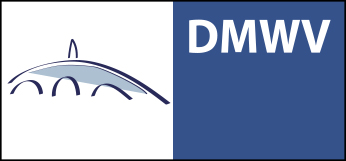 Конференција за медиуми: Анкета за деловната клима на АХК Северна Македонија дел од германските стопански комори во светот                              7 јуни 2023
Општи податоци
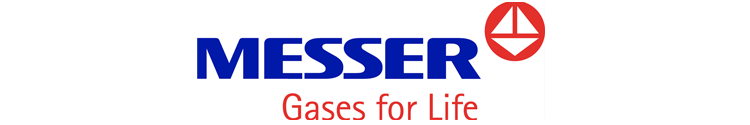 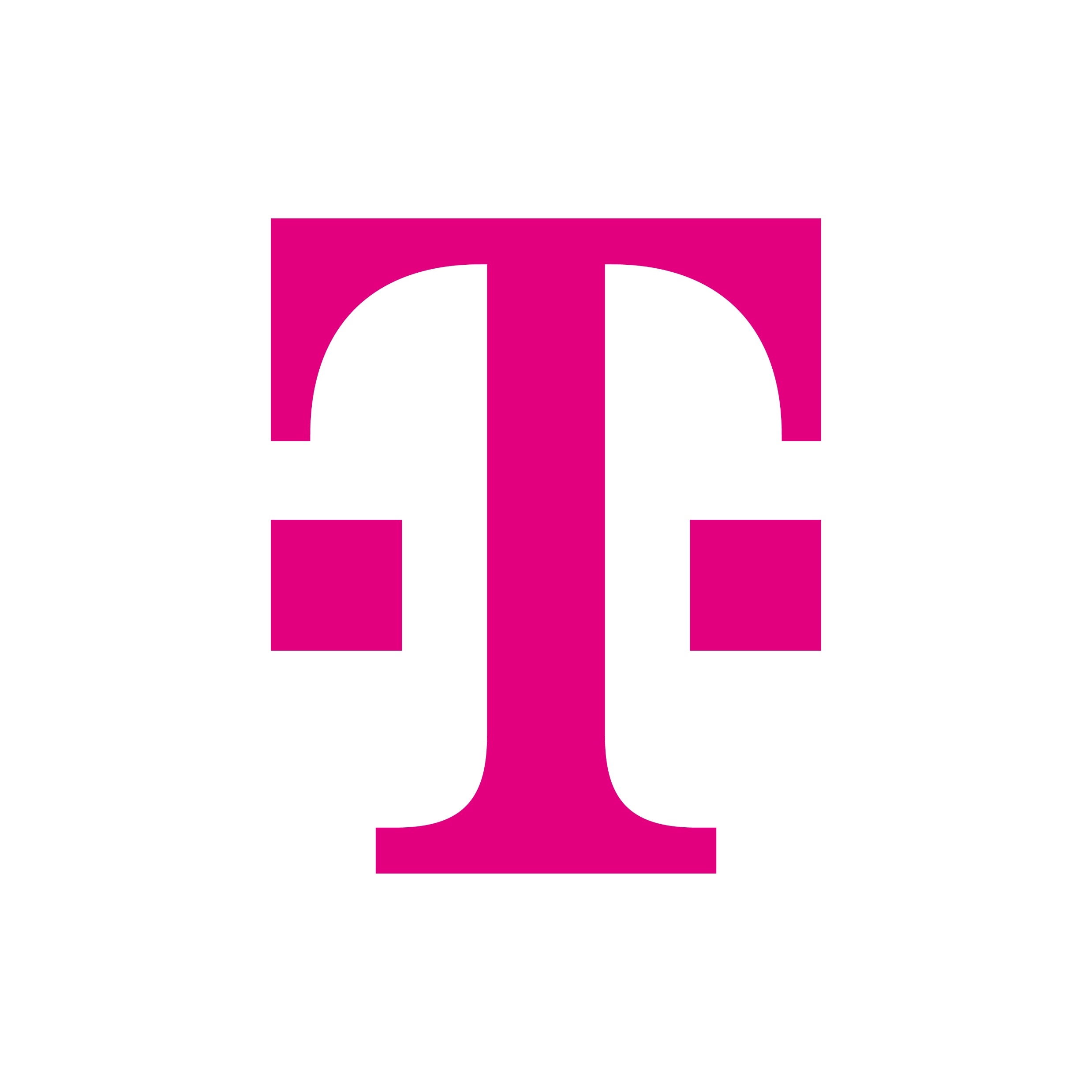 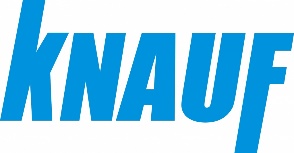 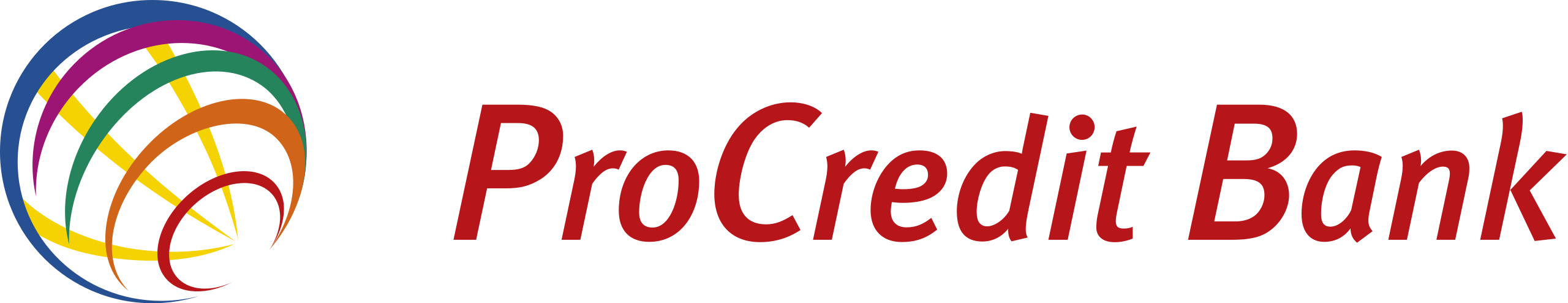 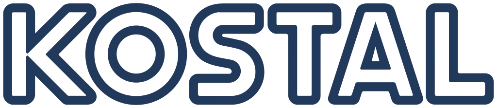 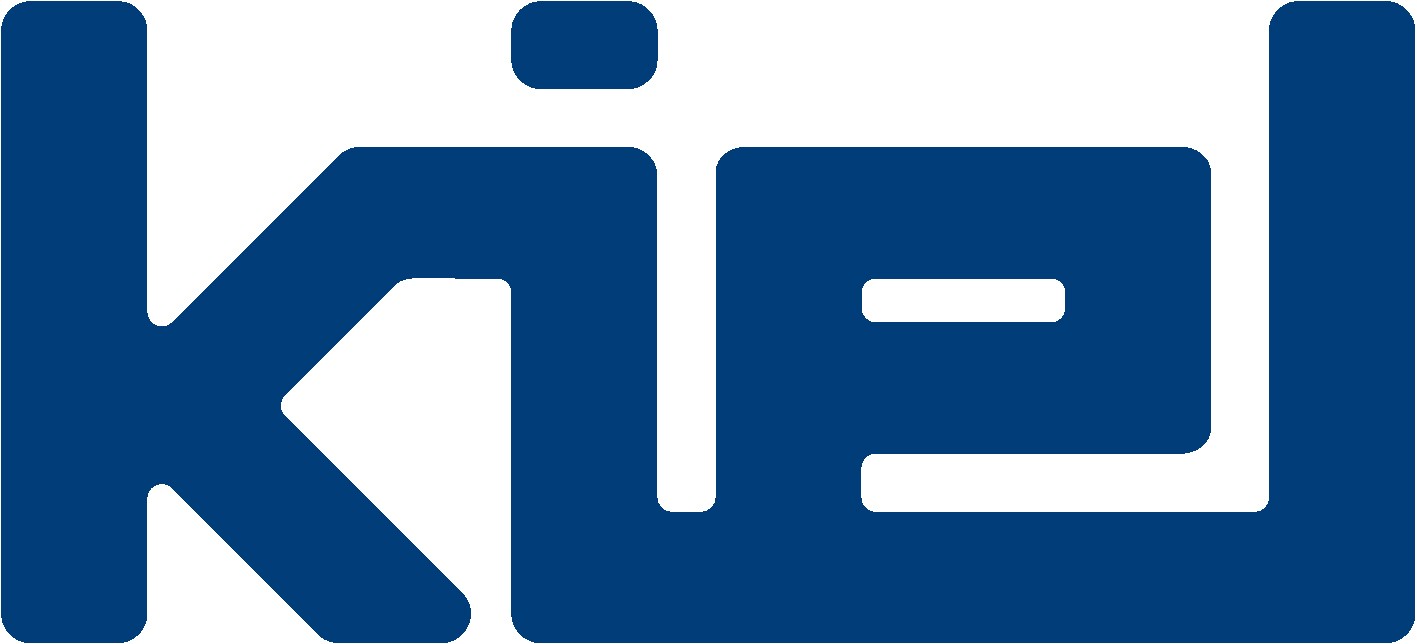 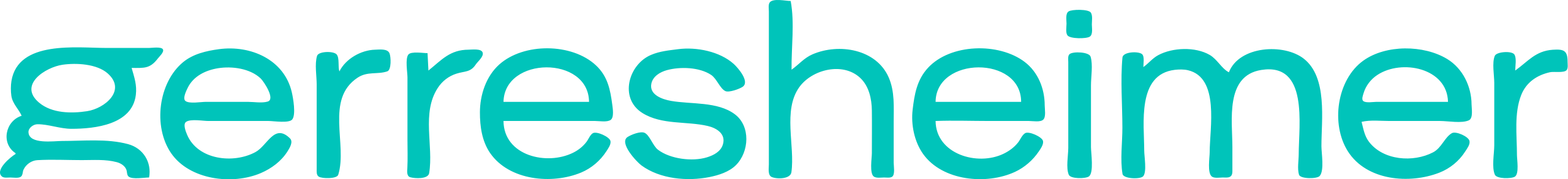 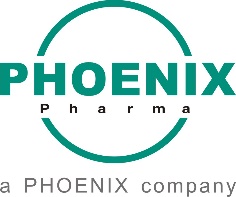 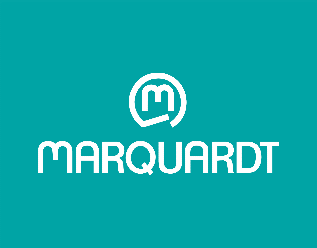 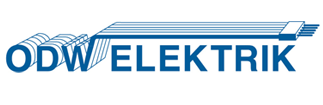 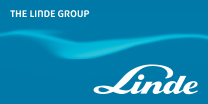 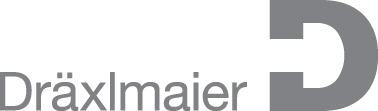 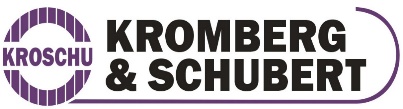 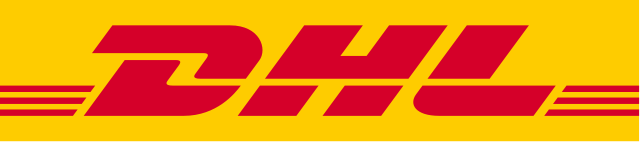 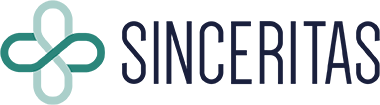 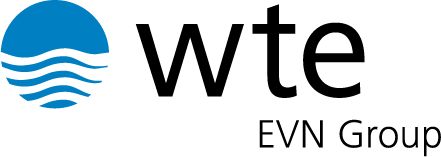 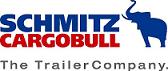 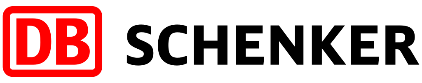 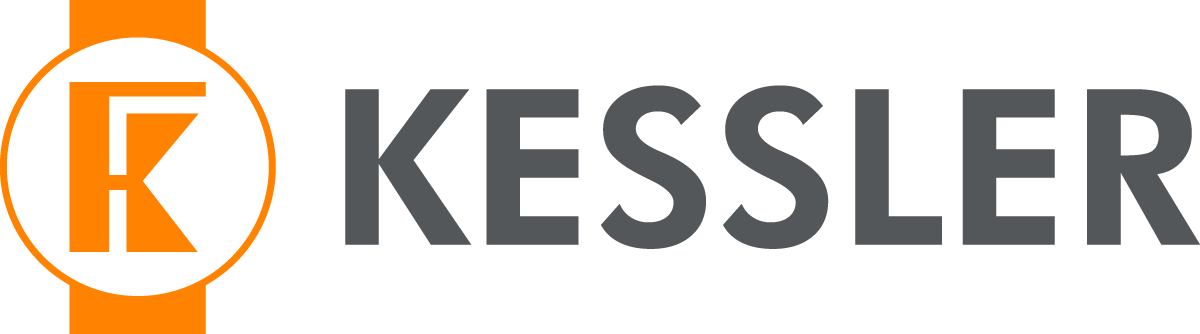 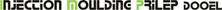 Конференција за медиуми: Анкета за деловната клима на АХК Северна Македонија дел од германските стопански комори во светот                              7 јуни 2023
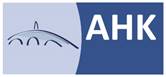 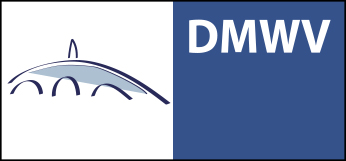 Извоз на стоки и држави во кои најмногу се извезува 2021
Извоз на стоки во%
Држави во кои најмногу се извезува %
Конференција за медиуми: Анкета за деловната клима на АХК Северна Македонија дел од германските стопански комори во светот                              7 јуни 2023
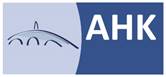 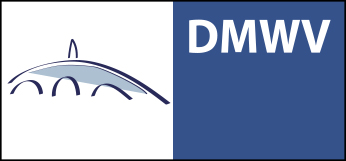 Трговска размена помеѓу Германија и Северна Македонија во милиони евра
Конференција за медиуми: Анкета за деловната клима на АХК Северна Македонија дел од германските стопански комори во светот                             
7 јуни 2023
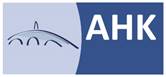 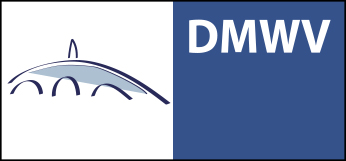 Резултати од анкетата на 
АХК во Северна Македонија за деловната клима во земјата 2023
Период кога е спроведена анкетата: февруари/март 2023 година
Учесници: 45
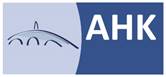 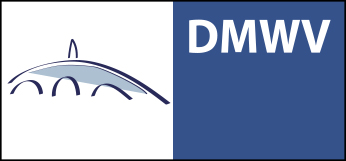 Конференција за медиуми: Анкета за деловната клима на АХК Северна Македонија дел од германските стопански комори во светот                              7 јуни 2023
Општи информации за учесниците
Седиште на компанија
Број на вработени
Конференција за медиуми: Анкета за деловната клима на АХК Северна Македонија дел од германските стопански комори во светот                              7 јуни 2023
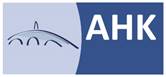 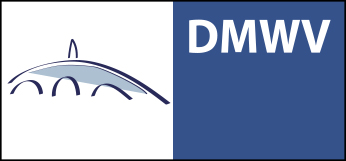 Општи информации за учесниците на анкетата
Основна дејност
Извоз на услуги и производи
Конференција за медиуми: Анкета за деловната клима на АХК Северна Македонија дел од германските стопански комори во светот                              7 јуни 2023
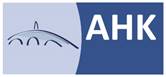 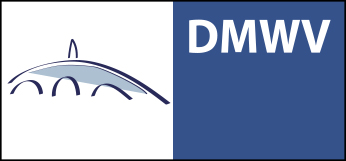 Проценка на сопствената деловна состојба
Моментална деловна состојба во сопствената компанија
Развој на деловна состојба во сопствената компанија
Конференција за медиуми: Анкета за деловната клима на АХК Северна Македонија дел од германските стопански комори во светот                              7 јуни 2023
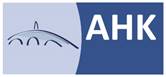 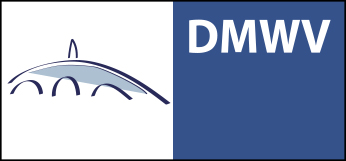 Колку сте задоволни од условите во земјата?
Конференција за медиуми: Анкета за деловната клима на АХК Северна Македонија дел од германските стопански комори во светот                              7 јуни 2023
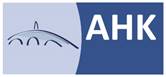 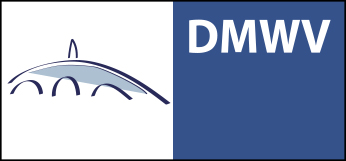 Најголемите ризици во економскиот развој во тековната година
Конференција за медиуми: Анкета за деловната клима на АХК Северна Македонија дел од германските стопански комори во светот                              7 јуни 2023
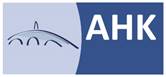 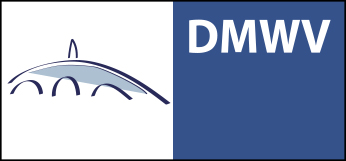 Кога очекувате да се нормализираат меѓународните синџири на снабдување?
Конференција за медиуми: Анкета за деловната клима на АХК Северна Македонија дел од германските стопански комори во светот                              7 јуни 2023
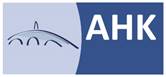 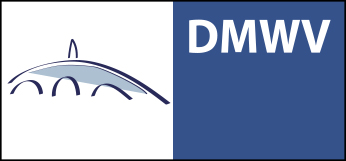 Краткорочни економски последици од руската инвазија на Украина
Конференција за медиуми: Анкета за деловната клима на АХК Северна Македонија дел од германските стопански комори во светот                              7 јуни 2023
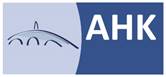 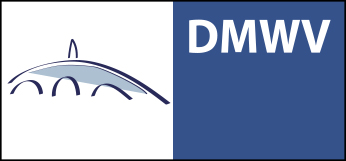 Проценка на перспективите на македонската економија во споредба со претходната година
Конференција за медиуми: Анкета за деловната клима на АХК Северна Македонија дел од германските стопански комори во светот                              7 јуни 2023
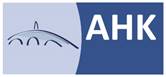 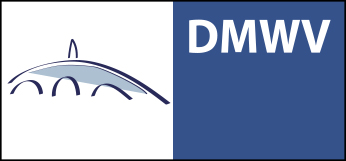 Развој на вкупна добивка и добивка од извоз на компаниите
Развој на вкупната продажба
Развој на добивка од извоз
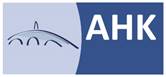 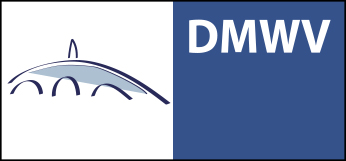 Конференција за медиуми: Анкета за деловната клима на АХК Северна Македонија дел од германските стопански комори во светот                              7 јуни 2023
Развој на број на вработени и инвестициски расходи
Развој на број на вработени
Развој на инвестициски расходи
Конференција за медиуми: Анкета за деловната клима на АХК Северна Македонија дел од германските стопански комори во светот                              7 јуни 2023
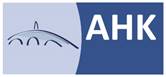 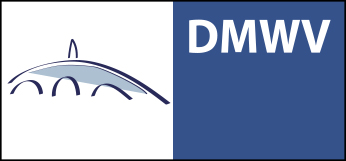 Дали денес повторно би инвестирале во Северна Македонија??
Конференција за медиуми: Анкета за деловната клима на АХК Северна Македонија дел од германските стопански комори во светот                              7 јуни 2023
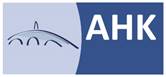 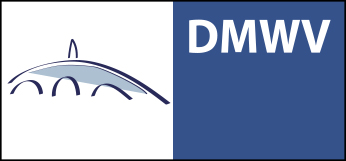 Ви благодариме за вниманието!
Антје Ванделт 
Директорка на АХК Северна Македонија дел од мрежата на германските стопански комори во странство
www.nordmazedonien.ahk.de
Конференција за медиуми: Анкета за деловната клима на АХК Северна Македонија дел од германските стопански комори во светот                              7 јуни 2023
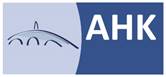 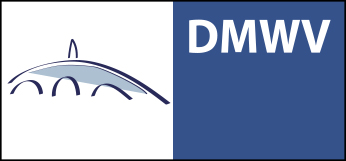